Etf holdings by region
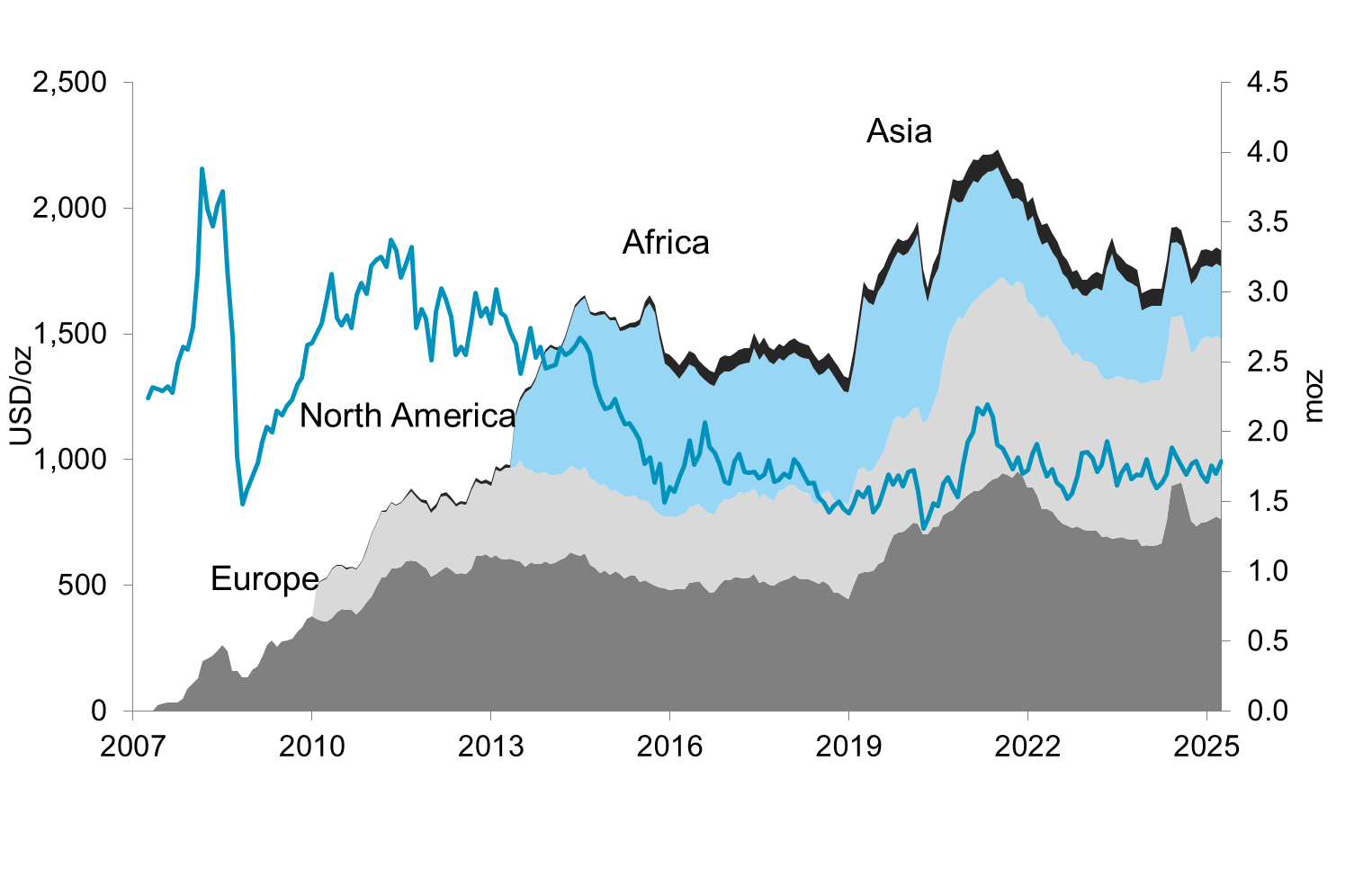 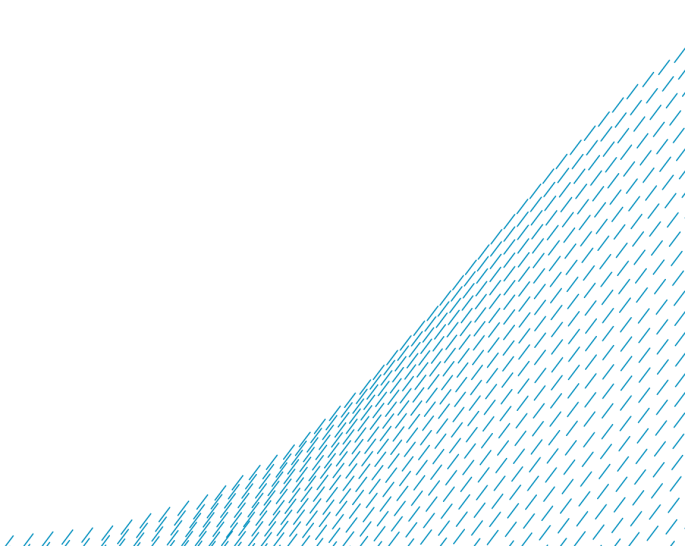 Updated 31-March-2025
Investment Research Charts